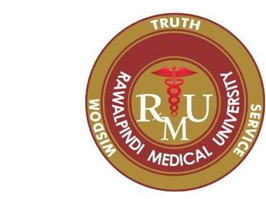 Cystic Lesions, Polyps, Cholesteatoma And Neoplastic Lesions Of Ear
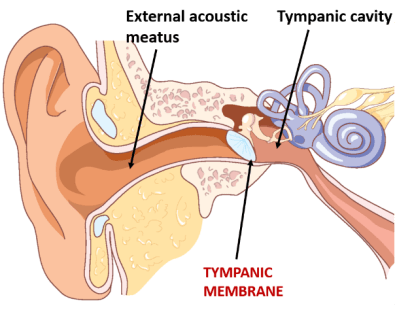 Otorhinolaryngology Module4th year MBBS  
Dr Mudassira Zahid 
Pathology Department 
Rawalpindi Medical University
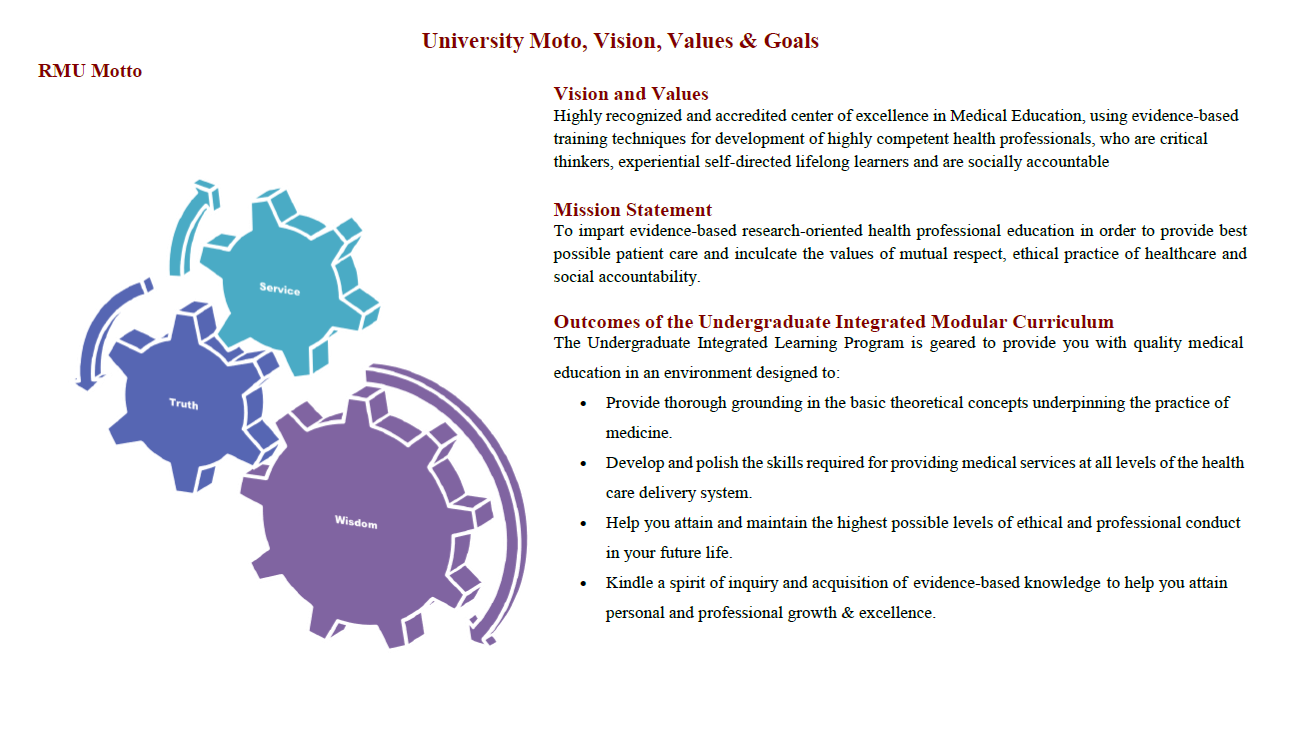 2
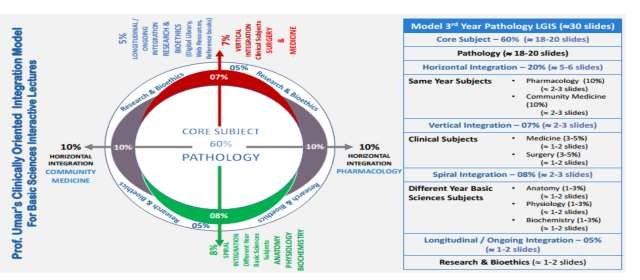 3
Learning Objectives
Describe the etio-pathogenesis of cystic lesions of ear and cholesteatoma C2
Correlate the pathogenesis of cholesteatoma with its morphology C3 
Correlate the etio-pathogenesis of aural polyps with morphology C3
Describe the pathogenesis and morphology of neoplasms of ear C2
Learning Resources: Robbins & Cotran Pathologic Basis Of Disease 10th Edition
4
CORE SUBJECT PATHOLOGY
Inflammatory Lesions
Acute And Chronic Otitis Media 
Childhood and infancy 
Viral in origin with Superimposed bacterial infection
Serous exudate. 
Suppurative inflammation.
Chronic infection— recurrence 
Complications 
Inflammatory Process can : 
perforate the eardrum 
encroach on the ossicles or labyrinth, 
spread into the mastoid spaces, 
penetrate the cranial vault to produce temporal cerebritis or abscess
CORE SUBJECT PATHOLOGY
Acute And Chronic Otitis Media
Complications 
Inflammatory process can : 
perforate the eardrum—cholesteatoma  
encroach on the ossicles or labyrinth –hearing loss , otosclerosis  
spread into the mastoid spaces – mastoiditis 
penetrate the cranial vault to produce temporal cerebritis or abscess
CORE SUBJECT PATHOLOGY
Cholesteatomas
Non-neoplastic, cystic lesions associated with chronic otitis media 
1 to 4 cm in diameter 
Lined by keratinizing squamous or metaplastic mucus-secreting epithelium 
Filled with amorphous, keratinous debris. Cholesterol spicules may be present
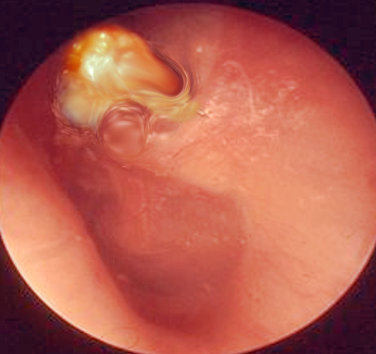 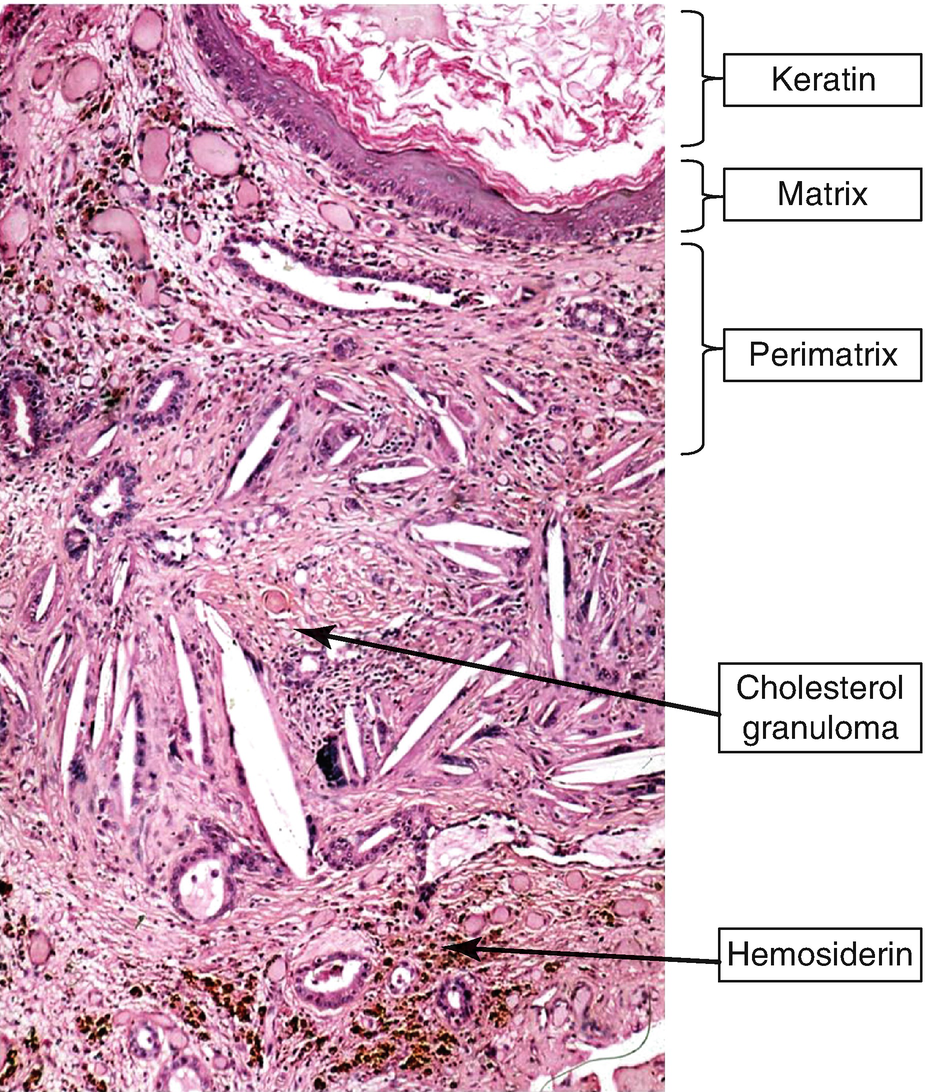 CORE SUBJECT PATHOLOGY
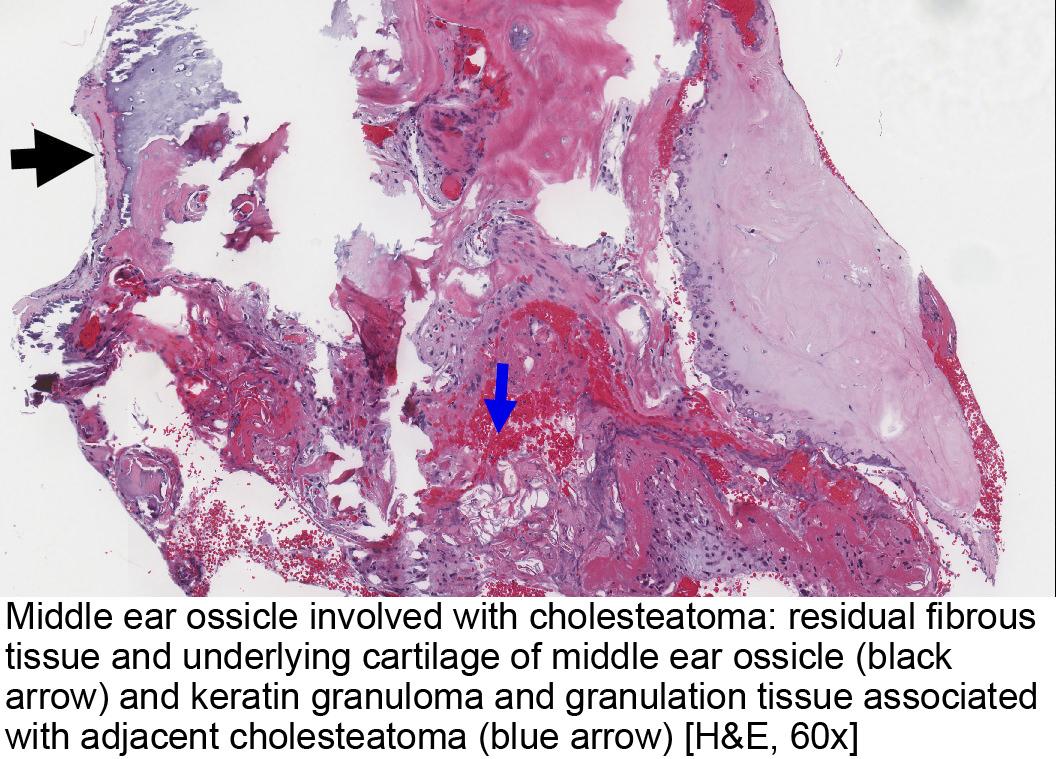 CORE SUBJECT PATHOLOGY
VERTICAL INTEGRATION 
HISTOLOGY
Cholesteatomas
Pathogenesis
Normal histology of TM
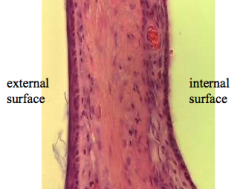 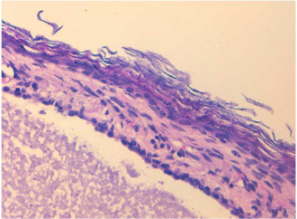 CORE SUBJECT PATHOLOGY
Cholesteatomas
Pathogenesis 
Chronic inflammation and perforation of the eardrum 
Ingrowth of the squamous epithelium or metaplasia of the secretory epithelial lining of the middle ear 
Promote formation of a squamous cell nest that becomes cystic. 
Cyst rupture induces a brisk inflammatory reaction that includes giant cells engulfing partially necrotic squamous cells and other particulate debris. 

Complications 
Progressive enlargement, can erode into the ossicles, labyrinth, adjacent bone, or surrounding soft tissue and sometimes produce visible neck masses.
CORE SUBJECT PATHOLOGY
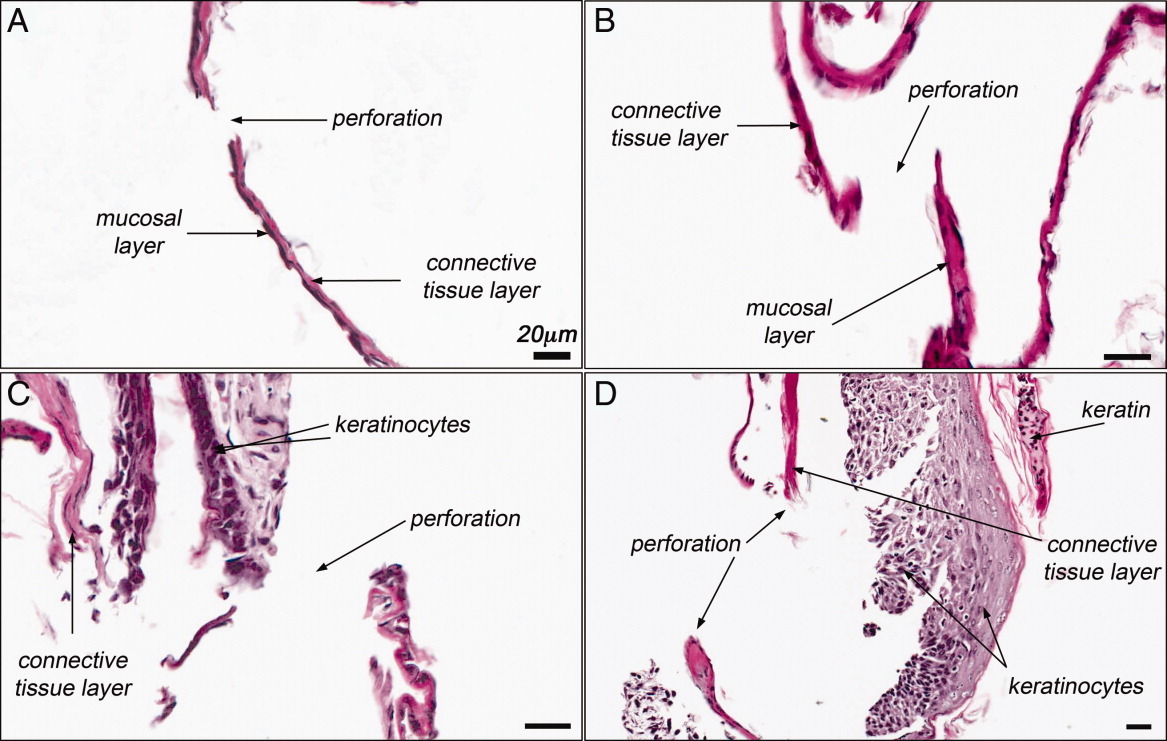 VERTICAL INTEGRATION
Cholesteatomas
Three types of cholesteatoma 
Congenital
Primary acquired
Secondary acquired
VERTICAL INTEGRATION
Cholesteatomas
Congenital Cholesteatomas 
Arise as a consequence of squamous epithelium trapped within the temporal bone during embryogenesis. 
They are keratin-filled cysts that are found in the anterior-superior quadrant and are identified most commonly in early childhood
Normal-appearing tympanic membrane
Prior history in the child of recurrent suppurative ear disease, previous otologic surgery, or tympanic membrane perforation is uncommon
VERTICAL INTEGRATION
Cholesteatomas
Primary Acquired Cholesteatoma
A primary acquired cholesteatoma results from tympanic membrane retraction
The tympanic membrane continues to retract medially until it passes over the heads of the ossicles and into the posterior epitympanum, often causing ossicular destruction
VERTICAL INTEGRATION
Cholesteatomas
Secondary Acquired Cholesteatoma
Secondary acquired cholesteatomas result directly from injury to the tympanic membrane 
frequently in the form of perforations caused by acute otitis media
trauma, or surgical manipulation.
CORE SUBJECT PATHOLOGY
Tumors
Epithelial and mesenchymal tumors of the external, middle, or internal ear are rare 
Basal cell carcinomas or SCCs arising on the pinna (external ear). Are common 
Pathogenesis : 
These tend to occur in elderly men and are associated with sun exposure. 
In contrast, SCCs of the ear canal occur most often in middle-aged to elderly women and are not associated with sun exposure. 
SCCs involving the ear resemble their counterparts at other skin locations, beginning as papules that extend and eventually erode and invade. 
Despite local invasion, basal cell carcinomas and SCCs involving the pinna rarely spread. 
The outlook is more bleak when SCCs arise in the external ear canal, as these may invade the cranial cavity or metastasize to regional lymph nodes, accounting for a 5-year survival of only about 50%.
CORE SUBJECT PATHOLOGY
Squamous Cell Carcinoma ulcerated indurated lesion
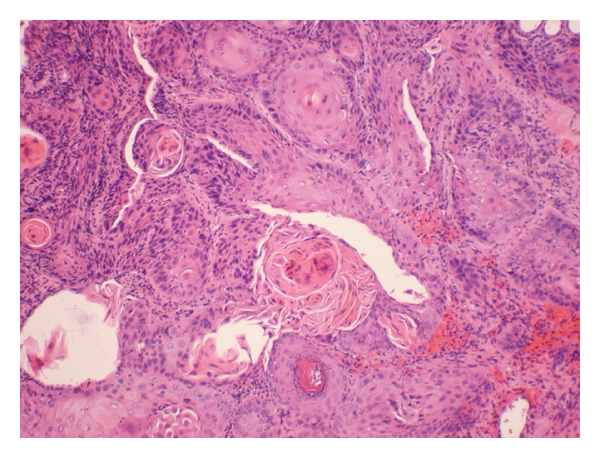 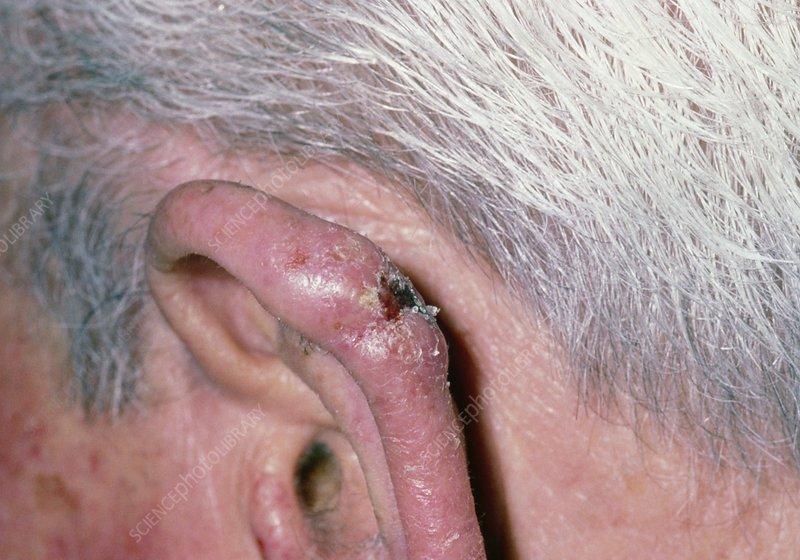 HORIZONTAL INTEGRATION 
COMMUNITY MEDICINE
Aural Polyp
An aural polyp is a growth in the outside (external) ear canal or middle ear. 
It may be attached to the tympanic membrane, or it may grow from the middle ear space. 
More common in children but occurs in all ages
CORE SUBJECT PATHOLOGY
Aural Polyp
Pathogenesis 
Inflammatory polypoid proliferation of middle ear mucosa secondary to chronic otitis media
May perforated tympanic membrane and appear to originate from external auditory canal; with time, may destroy ossicles
Often associated with extensive disease of mastoid air cell system
VERTICAL INTEGRATION
Aural Polyp
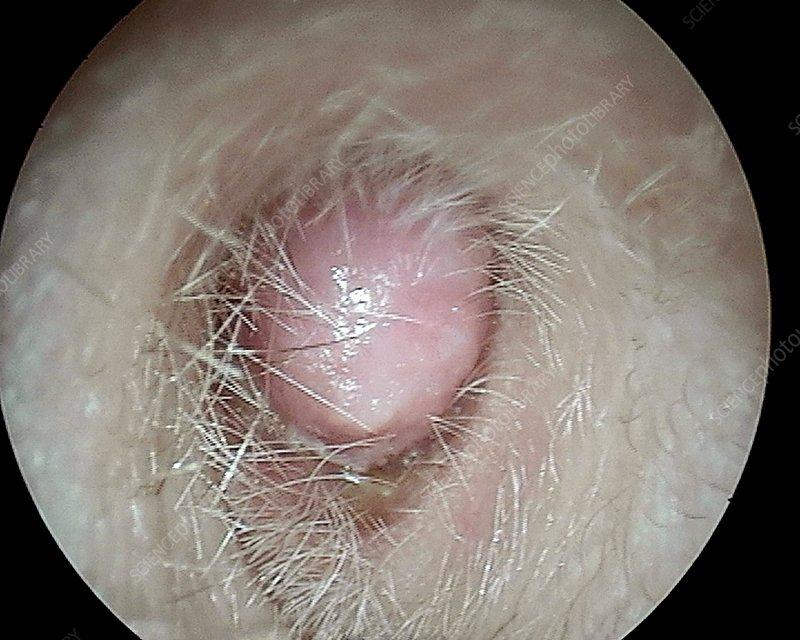 Clinical appearance on otoscopy
CORE SUBJECT PATHOLOGY
Aural Polyp
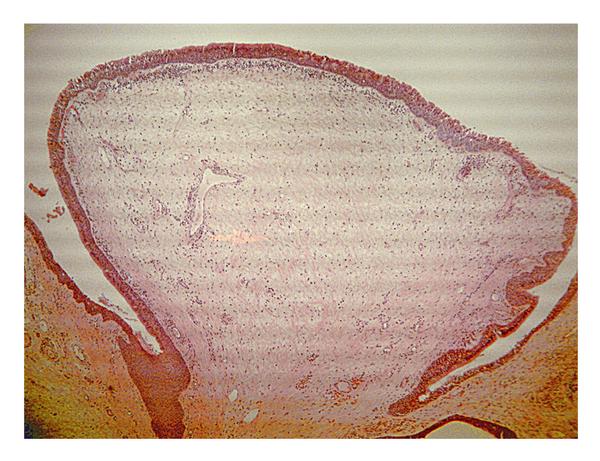 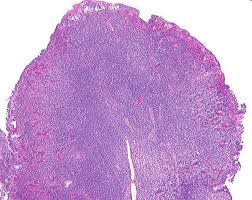 Polypoidal lesion lined by respiratory epithelium . Inflammatory to edematous stroma Squamous or ciliated columnar epithelium containing lymphocytes, histiocytes, plasma cells, eosinophils and granulation type tissue; multinucleated giant cells, cholesterol granulomas and tympanosclerosis
HORIZONTAL INTEGRATION
Community Medicine Integration
Public Health Impact – Chronic otitis media with cholesteatoma is more common in low-resource settings due to poor healthcare access and hygiene.
Screening & Early Detection – Community-based ENT screening programs help in early identification and prevention of complications like hearing loss.
Pharmacology Integration
Antibiotic Therapy – Empirical use of topical and systemic antibiotics (e.g., ciprofloxacin) for secondary infections.
Anti-inflammatory & Supportive Treatment – Steroids to reduce inflammation and analgesics for symptomatic relief before surgical intervention.
Research
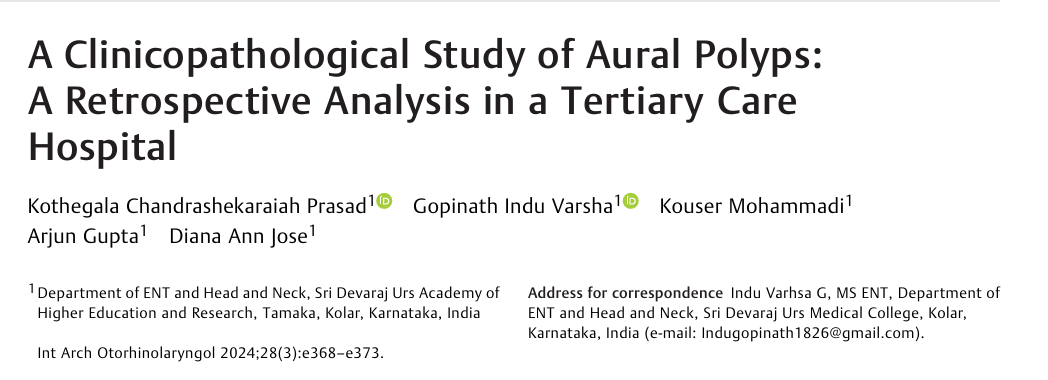